LevelDB Introduction
Fenggang Wu
Oct. 17th, 2016
Projects Using LevelDB
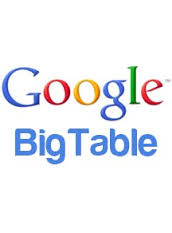 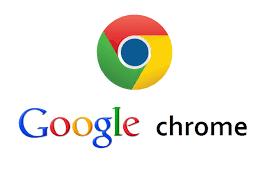 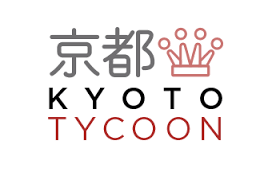 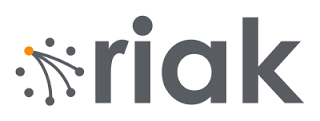 LevelDB
“LevelDB is an open source on-disk key-value store written by Google fellows Jeffrey Dean and Sanjay Ghemawat.” – Wikipedia
“LevelDB is a light-weight, single-purpose library for persistence with bindings to many platforms.” – leveldb.org
API
Get, Put, Delete, Iterator (Range Query).
Outline
Design
From LSM Tree to LevelDB
Implementation
Key-Value Data Structures
Hash table, Binary Tree, B+-Tree
"when writes are slow, defer them and do them in batches” *
*Dennis G. Severance and Guy M. Lohman. 1976.
Log-structured Merge (LSM) Tree
O’Neil, P., Cheng, E., Gawlick, D., & O’Neil, E. (1996).
Two Component LSM-Tree
K+1 Components LSM-Tree
Rolling Merge
From LSM-Tree to LevelDB
Lu, L., Pillai, T. S., Arpaci-Dusseau, A. C., & Arpaci-Dusseau, R. H. (2016).
LevelDB Data Structures
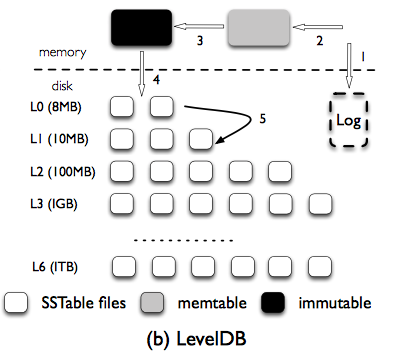 Log file
Memtable
Immutable Memtable
SSTable (file)
Manifest file
Discussion
Why using files instead of tree structure on disk?
Operations
Put/delete
Get
Compaction
Put/Delete
Insert into memtable
Delete: Insert a delete marker to the memtable; annihilates with the value during compaction.
Get
Sequence: memtable => immutable memtable => SSTs(level# low to high)
Using manifest file (which records smallest and largest key), to locate all the overlapping SSTs.
LevelDB Structural Requiement
level: 0~7 
L0 table size: ~4MB. Number: ideally 4; try to be less than 8; no greater than 12
L1 (and above) table size: <2MB. Total size < 10^i MB  (i=level).
Compaction
Maintain levelDB structure “in shape”
Minor Compaction
Major Compaction
Minor Compaction
Dump immutable into SST file
Push as further down as possible if
No overlap with current level
Overlapping with no more than 10 SSTs in the next level
Trigger Minor Compaction
when all of the below satisfy:
memtable exceeds 4MB when put/delete
immutable = NULL
Block write thread, move memtable to immutable, create new memtable.
Background flushing for immutable
Major Compaction
Pick one SST (level i) using an PickCompaction function.
Merge it with all the overlapping SSTs (level i or i+1) and write them into level i+1 
File boundary: 1) size <=2MB and 2) overlapping with no more than 10 SST in the next level
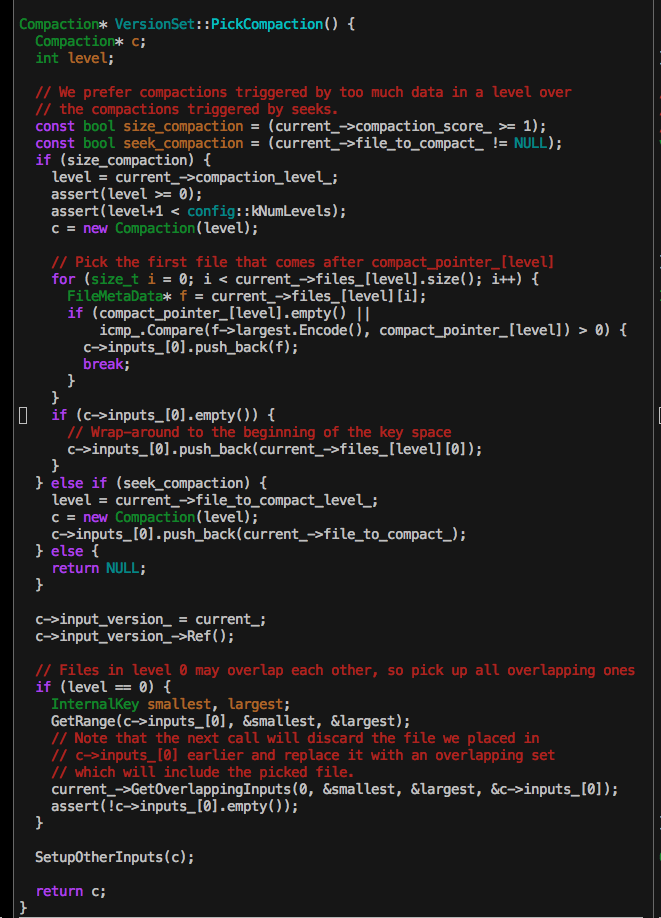 Evaluating Function
size_compaction
Find more imbalanced level
Find the next SST to be compacted
seek_compaction
Trigger Major Compaction
when any of below satisfies
Invoke CompactRange() manually
allowed_seek used up when calling Get()
L0 SST exceeds 8
Li (i>0) SST space exceeds 10^i MB
More Implementation Details
Source code structure
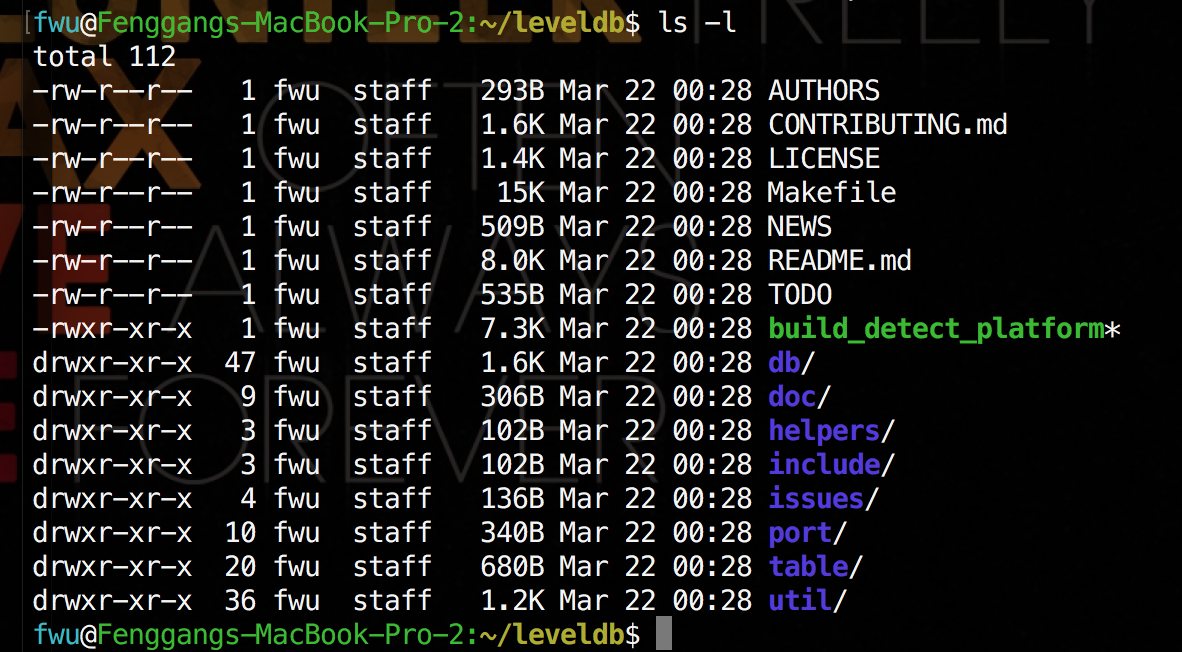 Important Directories
doc/ documentation. Define log and sstable format
include/leveldb/ header file for users, including basic interfaces, etc.
db/ main key value store logic implementation. including interface implementation (db_impl/db_iter), internal struct definition (dbformat/memtable/skiplist/write_batch), db status and operations (version_set/version_edit), log formatting (log/log_reader/log_writer), file operations (filename), sstable related files (builder/table_cache).
table/ sstable data structure and operations, including format, block operations (block/block_builder), iterator(two_level_iterator/ merger), optimizing wrapper (iterator_wrapper)
port/ portable implantation for lock, signal, atomic operations, compression. (posix and android)
util/ utility. memory management for memtable; LRU cache; comparator, general functions (coding/crc32c/hash/random/MutexLock/logging), etc.
Basic Concepts
Slice (include/leveldb/slice.h)
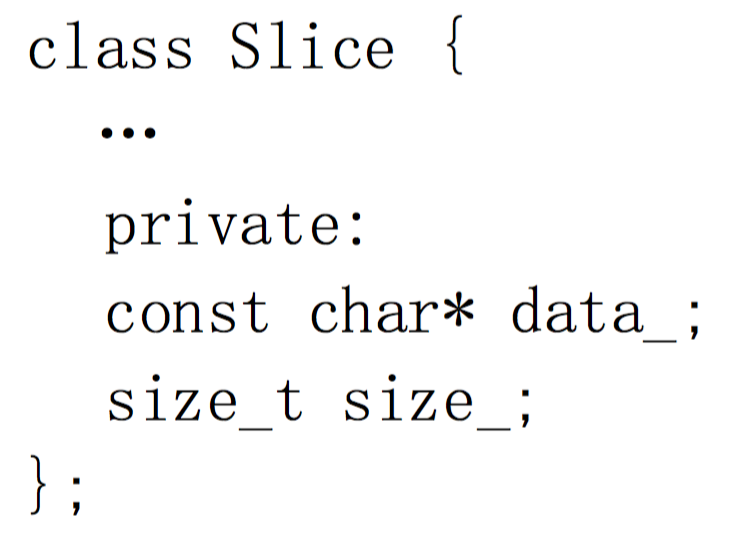 [Speaker Notes: An wrapper of data and the length for the ease of managing data.]
Option (include/leveldb/option.h)
struct options: Configuration when db is started. 
write buffer size (memtable size)
log size
max open file number
Also there are ReadOption/WriteOption for put/get/delete.
sync, etc.
Some other “knobs”
max level number
kL0_CompactionTrigger: L0 table compaction trigger
kL0_SlowdownWritesTrigger
kL0_StopWritesTrigger
kTargetFileSize
ValueType (db/dbformat.h)
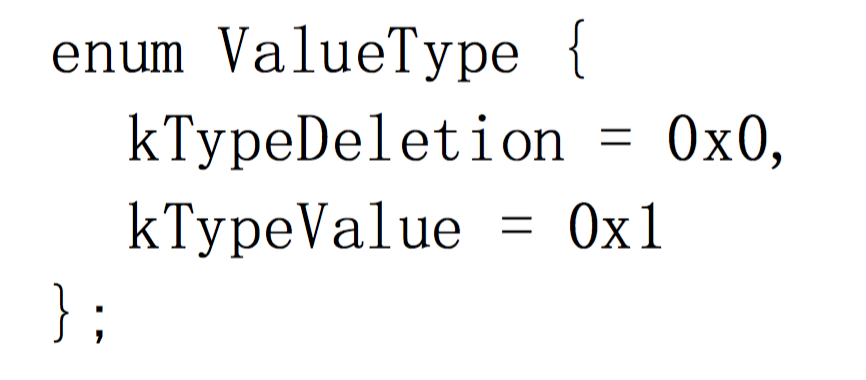 SequnceNumber (db/dbformat.h)
every put/delete operation has a sequence number (64bits global variable)
compaction, snapshot depends on the sequence number.
Keys
userkey: passed from user, in Slice format
InternalParsedKey: userkey + seqNum + valuetype
InternalKey: string representation of InternalParsedKey
WriteBatch (db/write_batch.cc)
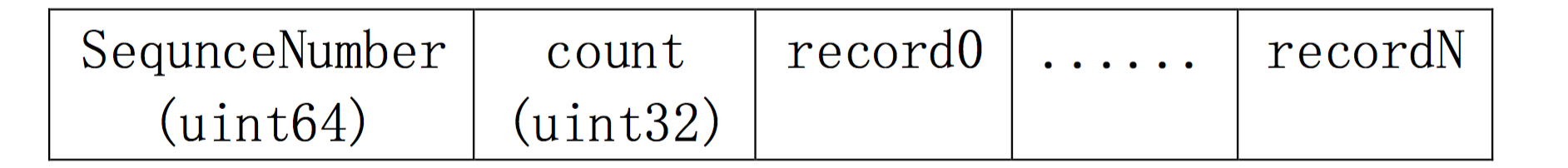 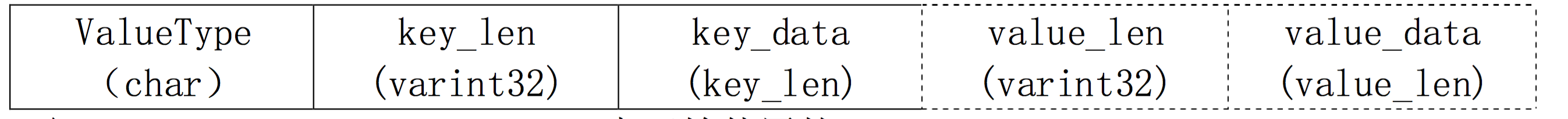 Memtable(db/memtable.ccdb/skiplist.h)
write buffer of the keys (size: write_buffer_size)
format: skip_list
Once size read threshold, it turns into imutable memtable, and a new buffer is create for write.
Background compaction will dump immutable table to sstable.
Skip list
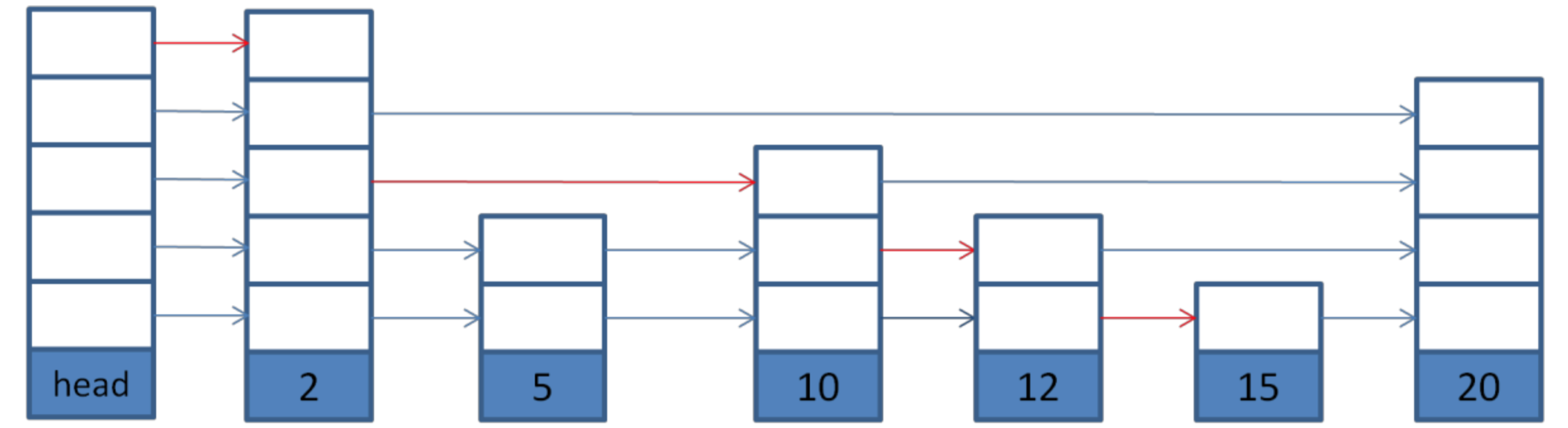 Sstable(table/table.cc)
Persistent data store (Key and value).
index in the end of the file
max file size: kTargetFileSize
FileMetaData (db/version_edit.h)
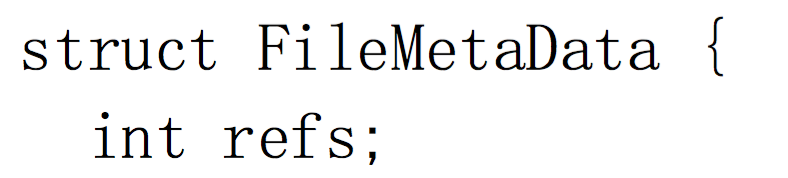 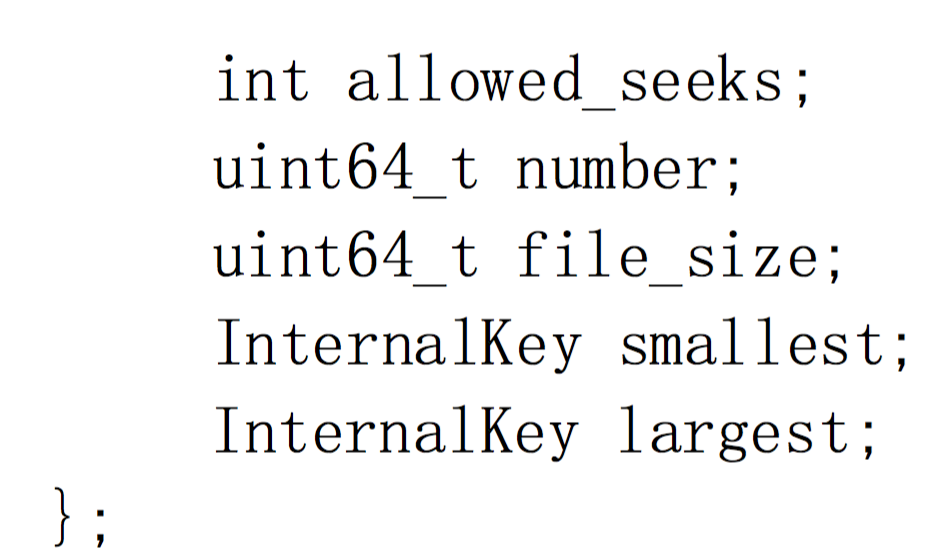 Sstable format
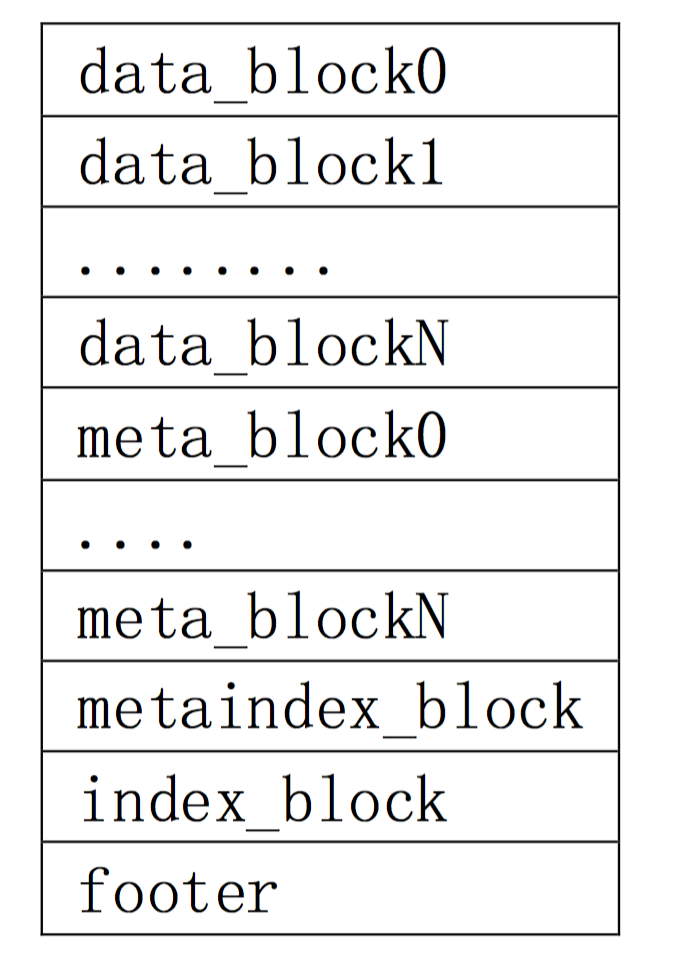 index
index
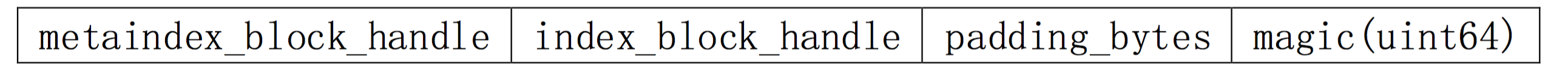 block
block(table/block.cc) 
BlockHandle(table/format.h)
compressed?
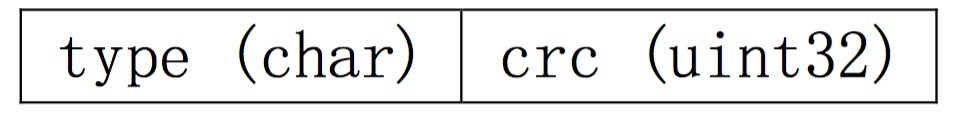 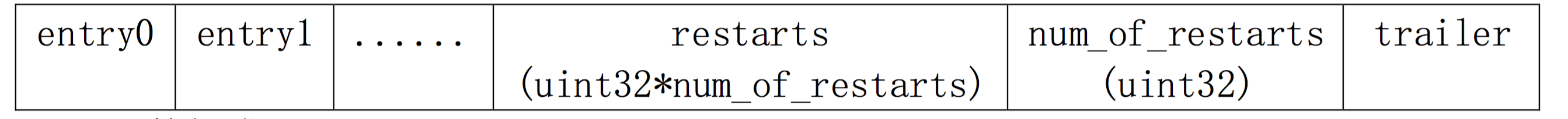 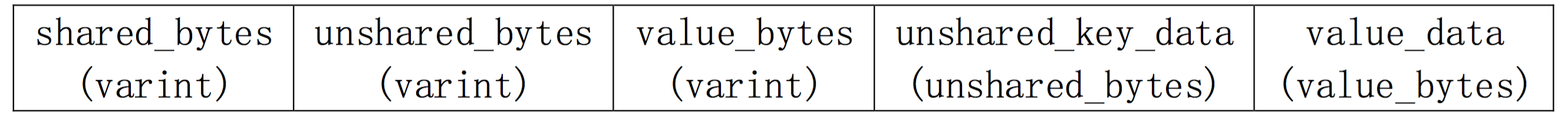 Compaction
one compaction background process is in charge of dumping memtable into sstable, and balance sstable in all levels.
memtable dumping has priority. 
L0 table has the size of the write buffer. L0 table does not merge keys
According to design policy, selecting one table from level n and n+1 to merge (merge the same key, deletion), result in many sstables in level n+1.
L1 and up, sstable is non-overlapped, better for read operation
Compaction in Detail
leveldb has only one compaction background task.
After main thread trigger compaction:
    1)  if compaction is running or db is exiting, return
    2)  examine current db status to determine the need of compaction. If so trigger background compaction task
    3)  carry out compact logic (DBImpl::BackgroundCompaction()), trigger compaction again on completion.
When main thread trigger compaction?
db starts and after recovery is done
call compaction function directly
memtable reach to size limit, turn into immutable memtable and trigger
allowed_seeks is used up for a file.
Compaction procedure
If immutable memtable exists, dump it to disk, and return after done.
VersionSet::PickCompaction()
DBImpl::DoCompactionWork() 
DBImpl::CleanupCompaction()
Minor Compaction Procedure
1. sstable = MemtableDumpToSSTable(immtable); 
2. i = PickLevelForMemTableOutput(sstable); 
3. place SSTable to level i; 
4. edit= getVersionEdit(); 
5. updateVersionSet();
VersionSet::PickCompaction()
choose level (the one exceeds the file count limit most), choose the file with the start_key larger than the compaction pointer
if all level balanced, choose the file that exceed the seek time limit.
Major Compaction Procedure
c, i := PickCompaction(); // i is level 
if( up(i).size() == 1 AND down(i).size() == 0) { // down(i) is empty set. 
overlapBytes := calculateOverlapBytes(up(i), Level[i+2]); 
if( overlapBytes <= 20M ){ 
Just place up(i) to (i+1) level. return; } 
} DoCompactionWork; 
edit = updateEdit(); updateVersionSet(edit);
References
http://leveldb.org
https://en.wikipedia.org/wiki/LevelDB
https://opensource.googleblog.com/2011/07/leveldb-fast-persistent-key-value-store.html
http://highscalability.com/blog/2011/8/10/leveldb-fast-and-lightweight-keyvalue-database-from-the-auth.html
http://openinx.github.io/ppt/leveldb-lsm-tree.pdf
https://github.com/google/leveldb
http://openinx.github.io/2014/08/17/leveldb-compaction/
http://openinx.github.io/2014/08/11/leveldb-notes/
https://www.quora.com/How-does-the-Log-Structured-Merge-Tree-work
http://blog.csdn.net/sparkliang/article/details/8567602
http://www.cnblogs.com/siegfang/archive/2013/01/12/lsm-tree.html
http://teampal.ustcsz.edu.cn/svn/nosql/test/tair/%E6%B7%98%E5%AE%9Dleveldb%E7%9A%84%E5%AE%9E%E7%8E%B0.PDF
[Speaker Notes: https://www.quora.com/How-does-the-Log-Structured-Merge-Tree-work]